CEIS 101IoT (Internet of Things) Home Security SystemProject
Marvin Ziegler
Introduction
As time goes forward, the number of items that are connected to the internet increases.
A few examples are:
Smart home: doorbell cameras, virtual assistants (Amazon Alexa, for example), smart appliances, Nest thermostats
Smart city: sensors to detect traffic congestion, contactless fare payment for public transit
Individuals:  Through smart devices, people can monitor their fitness and activity levels, also for keeping close contact with friends/family remotely, plus entertainment.
Aircraft: Modern airplanes are capable of flying without a pilot.  Onboard systems can gather data on the route to a destination.  As well, can gather data on outside weather condition, aircraft altitude and engine condition and make adjustments accordingly.
So the project combines many aspects of the IoT to create a home security system:
Networking
Programming
Sensors
Actuators
How they work together
An electrical signal is input to a sensor.  The signal travels to a microcontroller that exists on the sensor.  In response, the microcontroller will output a signal to an actuator.  The output signal will depend on the input signal and how the microcontroller has been programmed.
It was necessary to organize & inventory the items needed for the Home Security System.
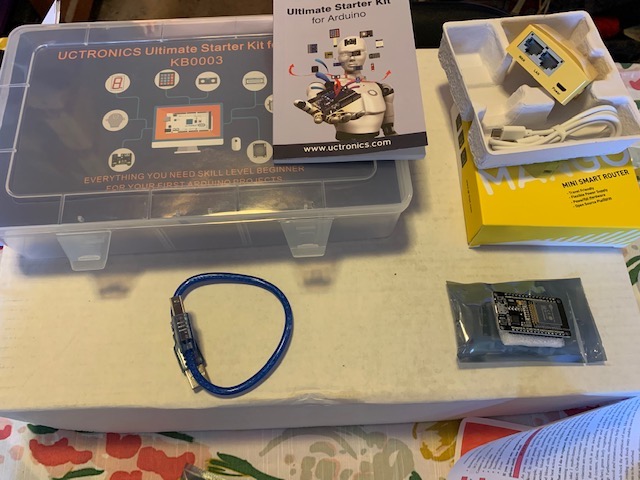 From the IoT Kit, the items that were needed were as pictured on the right:
Arduino Starter Kit
Mini-Smart Router
USB to microUSB cable
Esp32 board
From there, it was a matter of inventorying the necessary items from the Arduino start kit; they were:
Arduino Board
Breadboard
220 Ohm resistor
PIR Motion Sensor
Wires 
Esp32 board
LED
Buzzer
Inventory picture of items from previous slide
About the Inventory
Locating all the necessary items in the Arduino kit was easy; the challenge was in inventorying the entire Arduino kit upon receiving it.  This is because there were so many components.  This was taken care of by laying each item out carefully according to the 4 by 6 pictorial diagram that accompanied the Arduino kit.  It was also necessary to carefully look at the items that came in plastic bags since some of them were quite small and the inside of some of the bags contained more than one item.
A flowchart will be used for planning the Home Security System
What industries utilize flowcharts?
Engineering
Physical science
Computer Programming
And many others
What is a flowchart?
It’s a diagrams to represent a process or workflow.
It uses shapes to illustrate how a process should correctly take place from one step to the next.
Input – Process – Output
The input is the infrared motion detector (left); the detector senses motion (center),  which is how the input is processed.  The output (right) is an onsite audible alarm to let an intruder know he’s been detected.  The output additionally notifies the owner and the local authorities.
The illustration is a flowchart that depicts all three of those steps.
About flowcharts
The shape of the commonly used flowchart symbols determine how they are used in a diagram.
Since the decision-making part of the process happens in the microcontroller,  a diamond shaped symbol was used for it.
Parts of the Home Security System:
Input – a PIR motion sensor; PIR is an 	acronym for passive infrared 	sensor.
Processing – Here it’s done on the 	Arduino Megaboard through the 	help of a software program
Output – The buzzer and LED (light 	emitting diode).
The Arduino board
The Arduino features an ATmega328P microcontroller; microcontrollers are ideal for embedded applications; these are well-suited for IoT devices
It’s capable of interfacing many types of signals.  For example, Digital I/O, Analog I/O, Serial, Timer and more.
Arduino
Arduino IDE – program for talking to the Arduino board; is downloaded from https://www.arduino.cc
About The Arduino Interface….
1. Checks the code for errors and compiles it.
2. Uploads to the Arduino Megaboard
3. Opens a new Arduino window for writing code & compiling      code.
4.  Opens an existing sketch (Arduino file).
5. Saves the active sketch.
6. Opens a serial monitor window.
7. The title bar where the name of the active sketch is displayed.
8.  Area for writing code for the sketch.
9. Message area – informs of upload status
10.  Text console – displays more complete status messages.
11.  Display to inform of board and serial port selections.
The numbers to the right depict info on the controls for the Arduino interface in slide 15
Sketch program for Arduino functions
The loop function - runs over and over again forever:
void loop() {digitalWrite(13, HIGH);   // turn the LED on (HIGH is the voltage level)
  delay(1000);                       // wait for a second
  digitalWrite(13, LOW);    // turn the LED off by making the voltage LOW
  delay(1000);                       // wait for a second
}
The setup function - runs once when you press reset or power the board:
void setup() {  pinMode(13, OUTPUT); // configure pin 13 as an output}// the loop function runs over and over again
Wiring up the Arduino board
Connect an LED with each leg going to a different row in the breadboard. (one leg in row 9 & the other In row 12, for example).  Connect a wire from Arduino board GND to short leg (cathode) of an LED.  From the LED’s other leg (anode), connect a 220 Ohm resistor.  Connect a wire from the other end of the resistor to pin 13 on Arduino board.  The short leg of the LED is negative polarity & the long leg is positive.
Arduino board with code for lighting up the LED
It includes both methods that were mentioned in slide 17
Connecting PC to Arduino board
It’s done with the USB to microUSB cable that comes in the IoT kit.  
It best to only connect it when you’re ready to run an Arduino sketch. 
Should be disconnected prior to making any changes to circuit connections with the Arduino board.
Completed circuit
Here is a picture of the Arduino circuit board when it’s wired up with the breadboard, LED, and 220 Ohm resistor.
Since the LED is lit, the code has been compiled and uploaded to the Arduino.
PIR Sensor
Whereas the Arduino board does the processing and the LED is the output, the PIR sensor (passive infrared sensor) is the input to the Home Security Sensor.
Connecting PIR sensor to Arduino circuit
Connected GND part of PIR sensor to ground on Megaboard.  Center pin of PIR sensor (digital OUT) to pin 8 on the Arduino board.  +5V on PIR sensor to 5V on Megaboard.
Pin 7 of the Arduino board to the long (anode, positive) leg of the LED.
Updated code for PIR sensor
//declare variables 
int LEDPin = 7;                // choose the pin for the LED
int inputPin = 8;              // choose the input pin (for PIR sensor)
int val = 0;                   // variable for reading the input pin status
Variables were declared to use pins 7 and 8 as the output and inputs pins respectively in the updated code.
Updated code for PIR sensor (Continued)
Assigned the variables for pins 7 & 8 as input and output.

As it reads in the comments, the setup function only runs once.

As for the function that comes afterwards, it’s a different story.
// the setup function runs once when you press reset or power the board
void setup() { 
  pinMode(LEDPin, OUTPUT);      // declare LED as output
  pinMode(inputPin, INPUT);     // declare sensor as input
}
Updated code for PIR sensor (Continued)
// the loop function runs over and over again forever
void loop(){
   val = digitalRead(inputPin);  // read input value
   if (val == HIGH)              // check if the input is HIGH
    digitalWrite(LEDPin, HIGH);  // turn LED ON 
   else 
     digitalWrite(LEDPin, LOW); // turn LED OFF  
}
The part of the code that keeps the LED constantly lit while motion has been detected.

“Over and over again” means more than one time.  It means until the end of infinity
Completed circuit with LED and PIR sensor
Completed Circuit with PIR Sensor and LED

Upon reaching for the PIR sensor with the hand, it causes the LED to flash.
Substituted buzzer for LED to make an audible alarm
Trading out the LED for the buzzer changes the visible alarm into an audible alarm
Code for PIR sensor in Arduino IDE
Serial monitor
A serial monitor was set up for the purpose of displaying data associated with the circuit.
It began by putting in a ”Serial.begin” function just after variable declaration
// setup pins and serial monitor
void setup() {
  pinMode(buzzerPin, OUTPUT);   // declare buzzer as output
  pinMode(inputPin, INPUT);     // declare sensor as input
  Serial.begin(9600); //initialize serial communications at 9600 bits of data per second
 }
Serial monitor continued
A print statement was made to the screen of the serial monitor the notify of motion being detected and to count the number of times.
// loop function to run repeatedly  
void loop(){
   val = digitalRead(inputPin);  // read input value
   if (val == HIGH) {            // check if the input is HIGH
    digitalWrite(buzzerPin, HIGH);  // turn buzzer ON
     if (pirState == LOW) {
       // we have just turned on
       count=count+1;
       Serial.print("Motion detected! ");
       Serial.println(count);
Serial monitor continued
// Only print the output change, not state
       pirState = HIGH;
     }
   } else {
     digitalWrite(buzzerPin, LOW); // turn buzzer OFF
     if (pirState == HIGH){
      // we have just turned of
       Serial.println("Motion ended!");
 
       // Only print the output change, not state
       pirState = LOW;
 }
When the motion stops, the else statement kicks in.  This shows another serial.print statement notifying interested parties that the motion has ceased.
So the advantage of the serial motion is that it displays data according to what the PIR sensor is detecting.
Using the serial monitor with a buzzer and resistance
As an alternative, the LED was swapped with a buzzer and a resistor.  The volume of the buzzer was tested with using varying degrees of resistance.
Besides different values of resistors, different values of resistance were created by using combination of resistors in series & in parallel.
The following slide tells the result of the experiment.
Test results:
No buzzer sound when using 500 Ohms to 10,000 Ohms.
Using 440 Ohms (2 – 220’s in series) creates a faint buzzing sound.
Not as faint when using 330 Ohms (2-220 Ohms resisters in parallel that are in series with a 220 Ohm resistor).
Not faint at all when only using 220 ohms.
Serial monitor
To the right is what the serial monitor display looks like when using various voltages.
Though it’s not visible in the picture to the right, the baud code was 9600 as the code programmed it for in slide 30 (Serial.begin(9600);).
The red oval (below) indicates where the baud rate would appear.
How the serial monitor works
The Arduino file, which has an ‘ino’ extension, feeds it various information that it’s programmed with, such as voltage readings, numbers of times the circuits been activated, the name of the person who wrote the program, as well as much other information.
Networking
Replaced the Arduino with an ESP32 board; the ESP32 board has WIFI capability.
Router setup
Done by connecting WAN port to home router.  Powered by Micro-USB cable.
From the browser, changed the default SSID and password to one of my own choosing.
Since it’s for class, the SSID was changed incorporating my first name, as evidenced on the router set up page (to the right).
ESP32 Setup
Under preferences in the Arduino IDE, an additional URL had to be specified in order to talk to the ESP32.

The actual URL for installing was brought up in the Arduino IDE, upon which from installing, the ESP32 board and the port it needs became available in the Arduino IDE.

Additionally, a driver was downloaded so the Windows Operating System could could detect the Serial-to-USB adapter.
From here, it was possible to turn the LED on or off using a web browser from the pc.
Additionally, the LED can be operated from a Smart Phone, tablet, or other such similar IoT device
Challenge assignment – adding PIR sensor and buzzer to ESP32 circuit
As before, approaching the PIR sensor causes an audible alarm.

Upon hearing the audible alarm, the LED is turned on via web browser to notify intruder that he’s been detected.
Challenges
Learning to draw arrows from flowchart symbols in Visio; by researching info on how it’s done, I’ve learned that a person should click on the connector tool in the toolbar, then click on the shape the arrow should point away from; after that, dragging the arrow with the mouse to the shape that the arrow should point to.

Buzzer initially not sounding.  This was taken care of by trying different resistance values.
Career Skills
Electronics – Arduino and ESP32 setup, fine tuning resistance values for desired buzzer effect
Programming with the Arduino IDE
Communicating - creating and editing flowcharts toward goal of making the project work logically and understandably
Networking – router set up
Security – SSID and password setup
Conclusion
Learned the basics of the IoT by creating a Home Security System
Gained hands on experience with using the Arduino and ESP32 to put into practice the topics covered in CEIS101.
Reinforced skills as far as setting up circuit and troubleshooting.
Had a fun time from creating the circuit and watching it work once it was built.
Website
https://www.elevatedandsuspended.me/